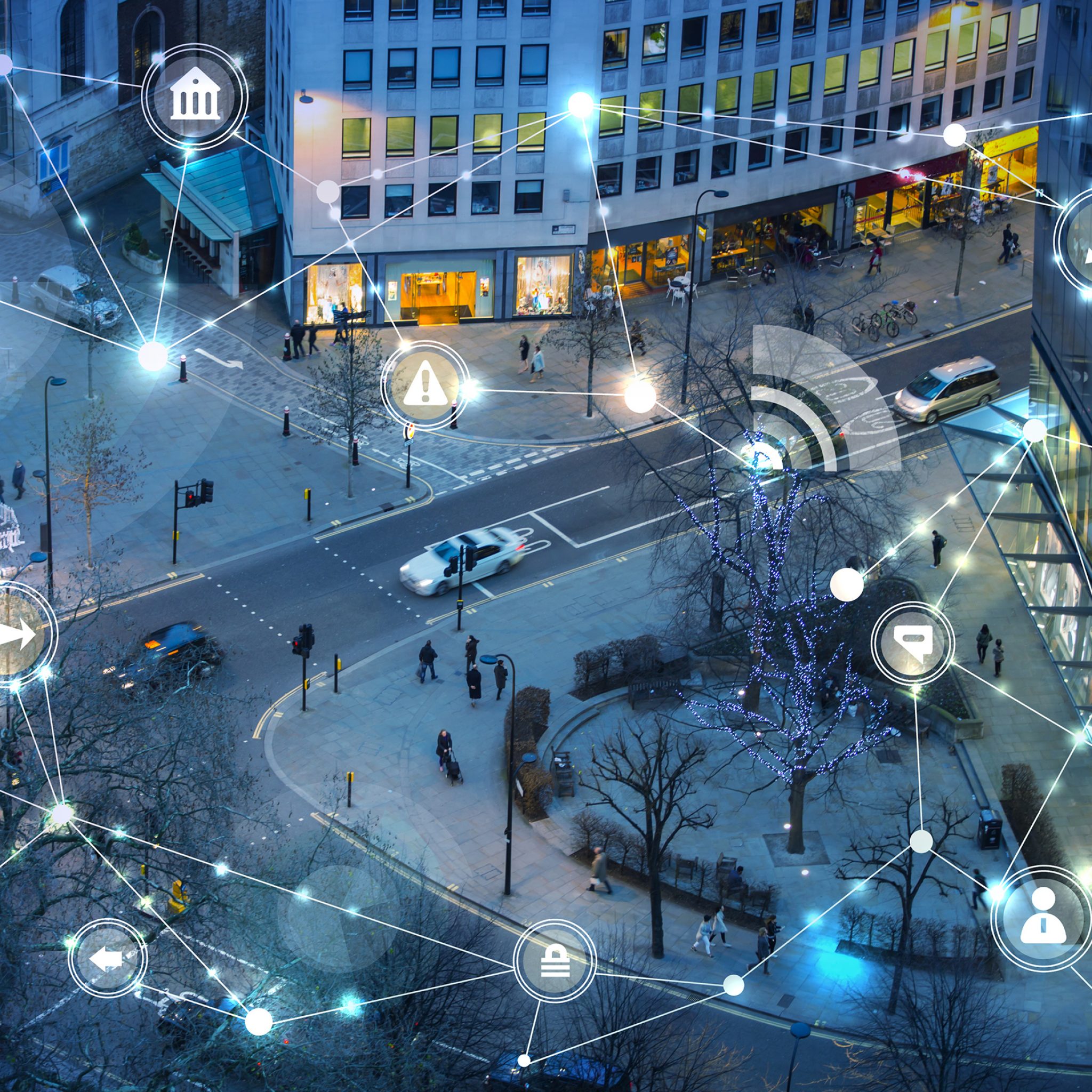 5G (kiscellás) fejlesztések a szolgáltató szemével
„ne izgulj kedves, ilyen a helyzet”
Ami van hozzá 					Amire még szükség lenne
Ösztönzők:
Pénzügyi
Szabályozási
Felhasználás:
Valódi used casek
Business case
Együttműködés:
Állam-távközlési szolgáltatók
Közművek-távközlési szolgáltatók
Távközlési szolgáltatók
Edukáció:
„Mit, hol, miért?”
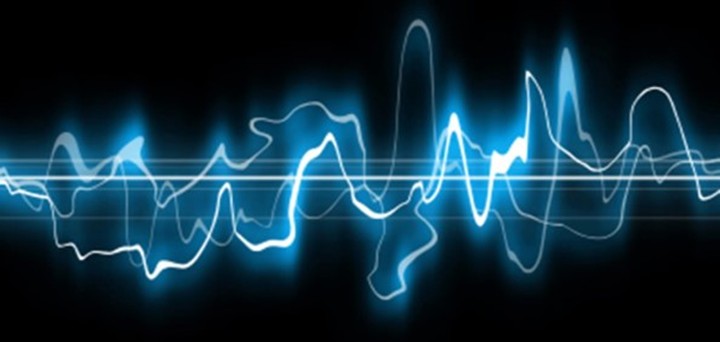 2
00 Month 0000
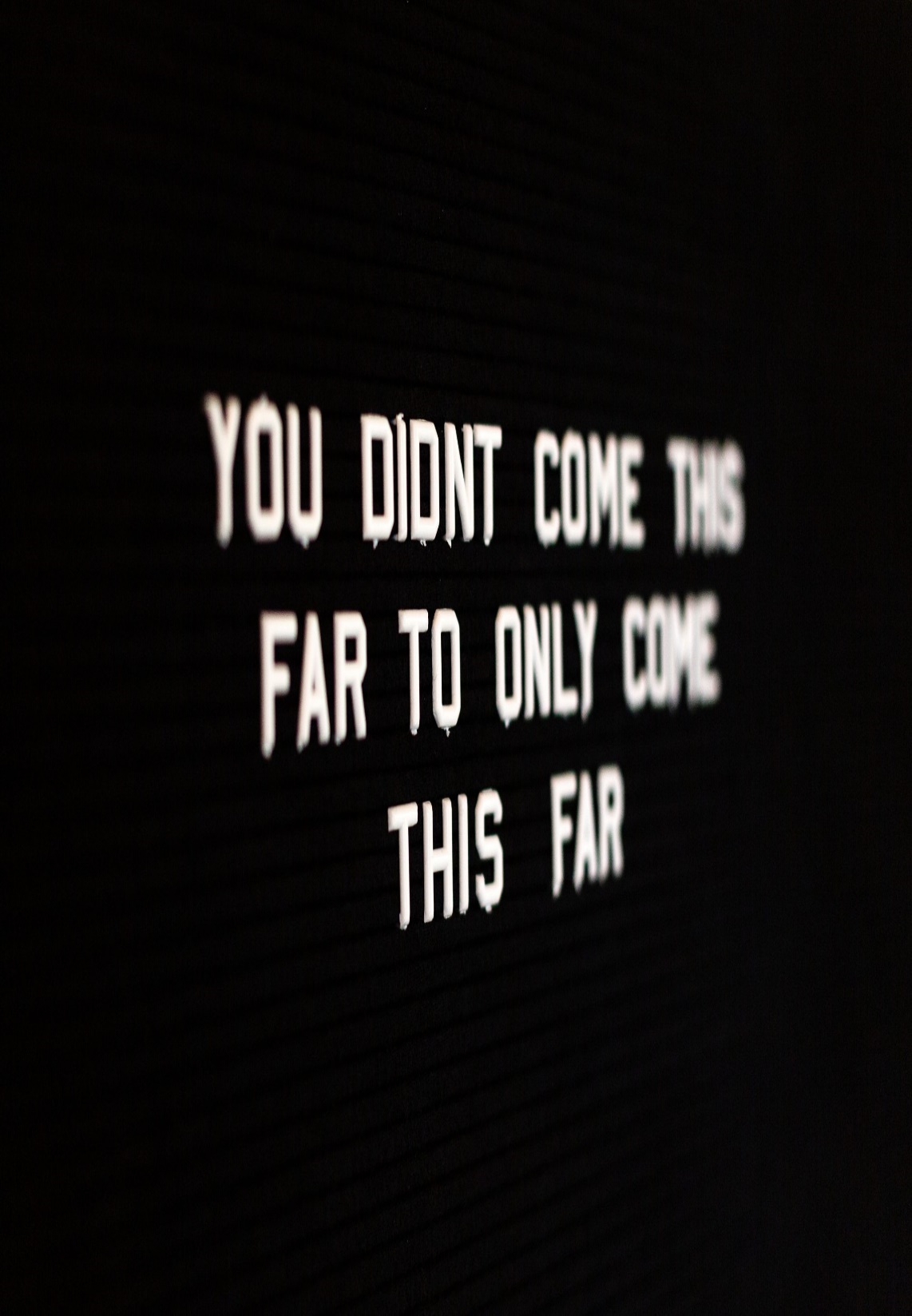 Ösztönzők
Ösztönzők
Pénzügyi:
adók;
frekvenciadíjak;
EU-s/hazai források.

Szabályozási:
Kódex implementáció;
nemzetközi best practice;
rugalmas versenyhatósági hozzáállás: spektrum, hálózatmegosztás;
társberuházás ösztönzése;
további építéshatósági könnyítések .
3
00 Month 0000
Felhasználás
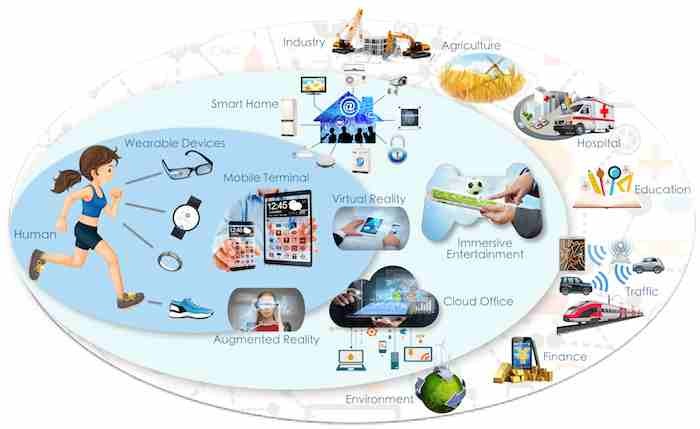 Valódi used casek: amelyek a korábbi technológiai platformokon nem megvalósíthatóak

Business case: legalább középtávon
4
00 Month 0000
Ösztönzők
Együttműködés
Állam-távközlési szolgáltatók:
Közös fejlesztések (projekt cég);
Infrastruktúra/betelepülés biztosítása.

Közművek-távközlési szolgáltatók:
Közös fejlesztések;
Hozzáférés biztosítása. 

Távközlési szolgáltatók:
Hálózatmegosztás;
Spektrummegosztás;
Társberuházás.
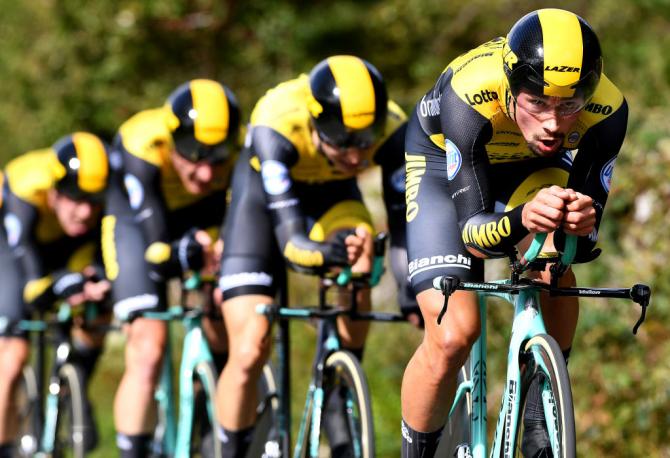 5
00 Month 0000
Edukáció
Társadalmi felvilágosítás: 
az egészségügyi hatásokról;
a felhasználás lehetőségeiről.

Politikai támogatás megszerzése:
az IKT gazdasági súlya, szerepe;
a technológia felhasználásának lehetősége az egészségügyben, iparban, egyéb szektorokban
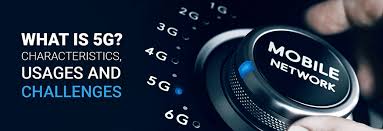 6
00 Month 0000
Köszönöm a figyelmet!
7